Elektronické služby katastra nehnuteľností
8.jún 2011,
SAEC, “Nové trendy v elektronických službách“
TVORÍME VEDOMOSTNÚ SPOLOČNOSŤ
Európsky fond regionálneho rozvoja
Elektronické služby – súčasný stav
Katastrálny portál
Elektronické podanie prostredníctvom ÚPVS
Štatistika
rok 2010
Návrhy na Vklad – cca 300 000
Zápis verejných listín a iných listín – cca 400 000
Overenie geometrických plánov  - cca 74 000
Poskytovanie informácií z KN – cca 700 000

rok 2011
Elektronické podania do KN cez ÚPVS – 3711
TVORÍME VEDOMOSTNÚ SPOLOČNOSŤ
Európsky fond regionálneho rozvoja
Elektronické služby – budúci stav
poskytovanie elektronických služieb KN
    s možnosťou ich využitia aj na právne úkony
	Podávanie žiadostí, návrhov a poskytovanie informácií z KN
elektronicky na Portáli alebo 
elektronicky/papierovo na ktorejkoľvek správe katastra v SR.
centralizácia údajov KN 
integrácia na spoločné moduly eGov
zjednodušenie a zefektívnenie výkonu rezortu vo vzťahu k občanom, podnikateľským subjektom a ostatným organizáciám verejnej správy
TVORÍME VEDOMOSTNÚ SPOLOČNOSŤ
Európsky fond regionálneho rozvoja
Elektronické služby
Vstupné
Podávanie podaní, návrhov a informácií do rezortu katastra od používateľov portálu
Podanie 
-návrhov na katastrálne konania
žiadostí na poskytnutie 
  údajov KN
 informácie do elektronického
  registratúrneho strediska KN
Stavové
Zisťovanie stavu spracovania:
 - katastrálnych konaní
prijatých žiadostí na poskytnutie údajov KN
 poskytnutie sledovania zmien na listoch vlastníctva v KN
Výstupné
Informovanie sa o ...,
Poskytnutie informácie z KNPoskytnutie výpisuPoskytnutie grafickej informáciePoskytnutie dokumentov,
Služby iniciujú podanie , ktoré príjme Portál, spracuje CSKN, CERS – podľa typu založí konanie, objednávku a pod. 
Nespoplatnené služby, ktoré nepotrebujú evidovať výsledok poskytnutia
	 sa eventuálne spracujú portálom bez založenia podania.
TVORÍME VEDOMOSTNÚ SPOLOČNOSŤ
Európsky fond regionálneho rozvoja
Obsah projektu – hlavné aktivity
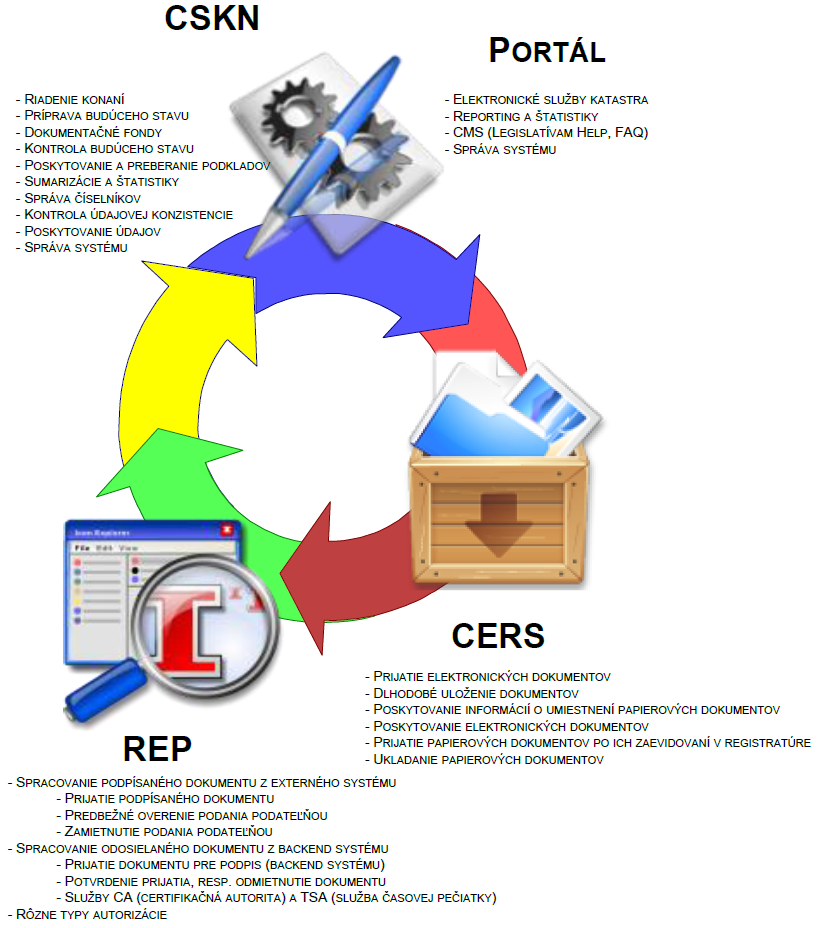 1. Centrálny systém katastra nehnuteľností (CSKN)
2. Centrálne elektronické registratúrne stredisko (CERS)
3. Rezortná elektronická podateľňa (REP)
4. Riešenie informačnej bezpečnosti
5. Spoločná infraštruktúra – rozhranie pre výmenu dát s inými IS
Envirofórum 2011
6
TVORÍME VEDOMOSTNÚ SPOLOČNOSŤ
Európsky fond regionálneho rozvoja
Vstupné elektronické služby
Podanie
návrhov na katastrálne konania
žiadostí na poskytnutie údajov KN
informácie do elektronického registratúrneho strediska KN
žiadosti na overovanie listín
Zisťovanie stavu
katastrálnych konaní 
žiadostí na poskytnutie údajov
8
Výstupné elektronické služby
Poskytovanie údajov z KN
Popisné údaje – vlastníci, nehnuteľnosti, právne vzťahy
Mapové údaje – zobrazenie máp KN, údaje o  BPEJ, webové mapové služby WMS , WFS, CSW 
Údaje pre geodetov
Poskytovanie informácií a dokumentov z elektronického registratúrneho strediska(CERS)
Notifikačné služby – služby sledovania
Sledovanie zmien na LV
Sledovanie stavu katastrálneho konania
Sledovanie stavu overenia výsledkov geodet. činností
9
[Speaker Notes: SPI
poskytnutie údajov z SPI (nehnuteľnosti, vlastníci...)
poskytovanie súpisov informácií z SPI (súpis správcov, stavieb, parciel...)
SGI
metaúdaje o mapových podkladoch (SGI)
mapové webové služby, prehliadanie údajov SGI
poskytnutie kópie máp, údajov o BPEJ
poskytnutie údajov pre geodetické činnosti]
Súčasný stav
Po zavedení ESKN
Podania na konania len na správe katastra
Decentralizované údaje na 72 miestach (SK)
Týždenná aktualizácia údajov Portálu
Vlastníci podľa KÚ, problémy so zjednotením
Nutná inštalácia mapového klienta
Centralizovaná databáza pre celú SR
Portál zobrazuje aktuálne dáta
Podania na konania elektronicky
Vlastníci zjednotení v rámci SR
Nie je nutná inštalácia mapového klienta
Mapy poskytované cez web služby
Poskytovanie údajov elektronicky
Schránka – komunikácia s rezortom cez osobné schránky
Integrácia máp ZBGIS a ESKN
Nižšie ceny elektronických podaní
Legislatíva – nutná podmienka
zákon o eGov
novela katastrálneho zákona
TVORÍME VEDOMOSTNÚ SPOLOČNOSŤ
Európsky fond regionálneho rozvoja
Spoplatnenie služieb
45 služieb, z toho časť spoplatnených
Spoplatnené služby 
Podanie na Vklad
Poskytovanie LV na právne účely
Poskytovanie iných údajov z KN
Služby sledovania zmien (notifikačné služby)
TVORÍME VEDOMOSTNÚ SPOLOČNOSŤ
Európsky fond regionálneho rozvoja
Spôsob úhrady služieb
Prostredníctvom platobného portálu ÚPVS
Alternatívne riešenie: 
objednávka služby
poskytnutie údajov pre platbu (suma, VS, účet)
úhrada služby klientom na účet ÚGKK
poskytnutie služby po prijatí platby
TVORÍME VEDOMOSTNÚ SPOLOČNOSŤ
Európsky fond regionálneho rozvoja
ESKN – etapy a harmonogram
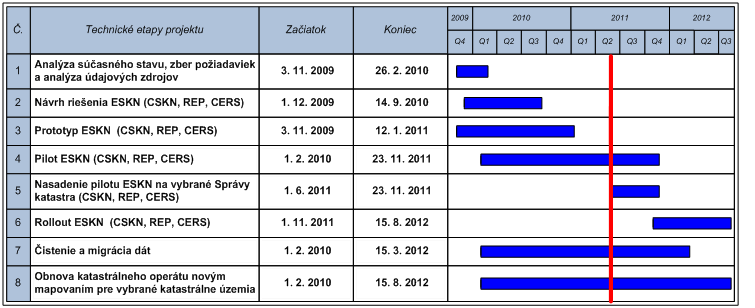 14
Úvodná obrazovka
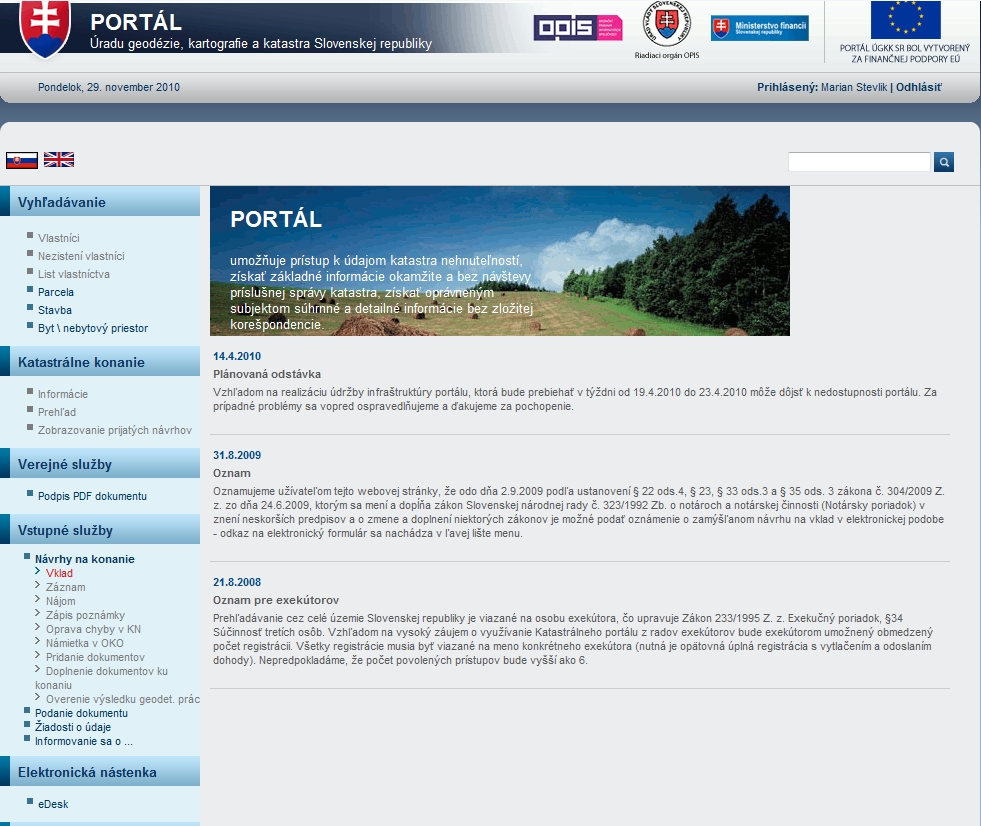 Envirofórum 2011
15
Vyhľadávanie objektov
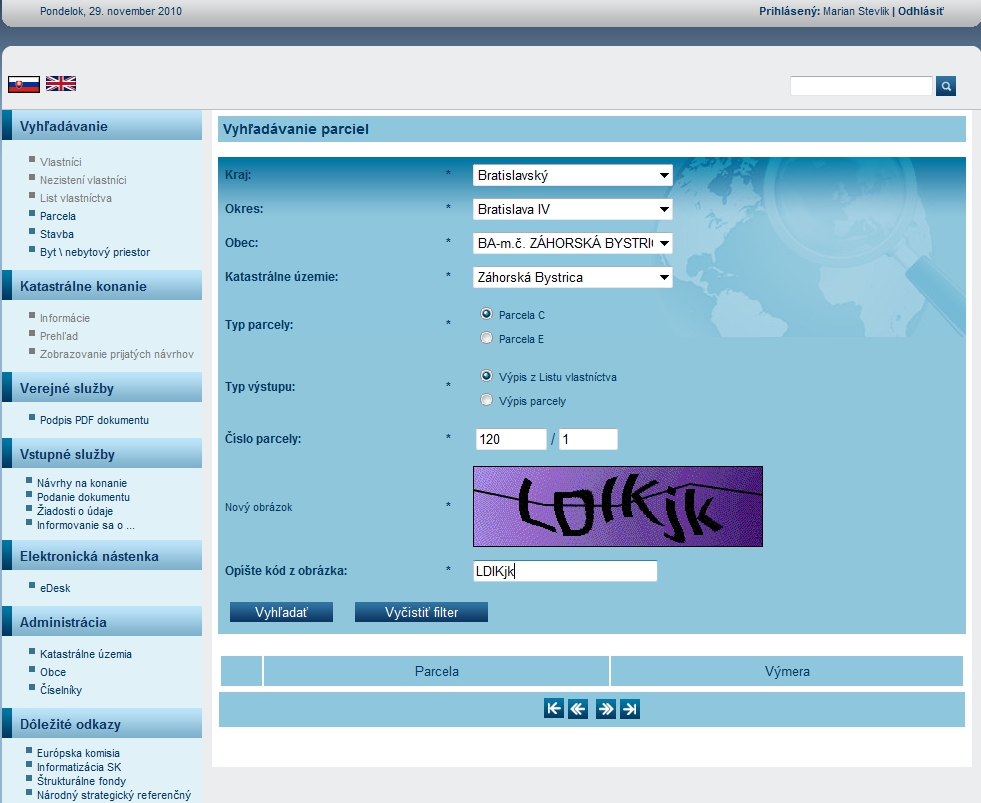 Envirofórum 2011
16
[Speaker Notes: Vyhladavanie objektov v SPI je mozne podla roznych kriterii... Data su chranene proti automatickemu stahovaniu.]
Poskytnutie LV na právne účely
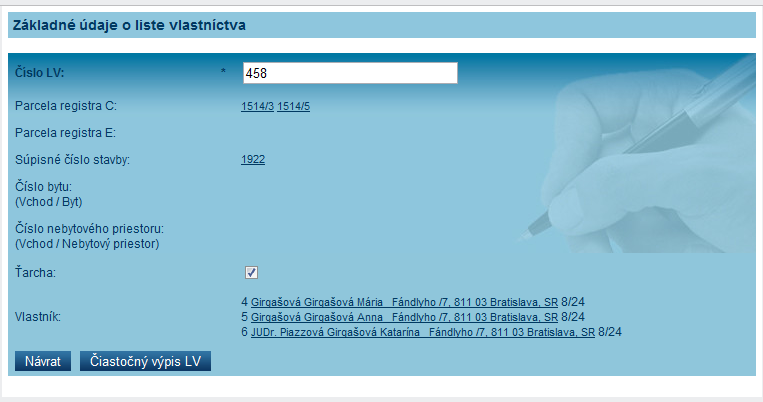 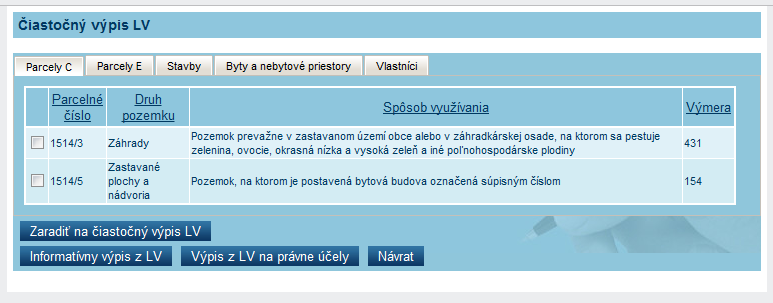 TVORÍME VEDOMOSTNÚ SPOLOČNOSŤ
Európsky fond regionálneho rozvoja
Osobná schránka ESKN
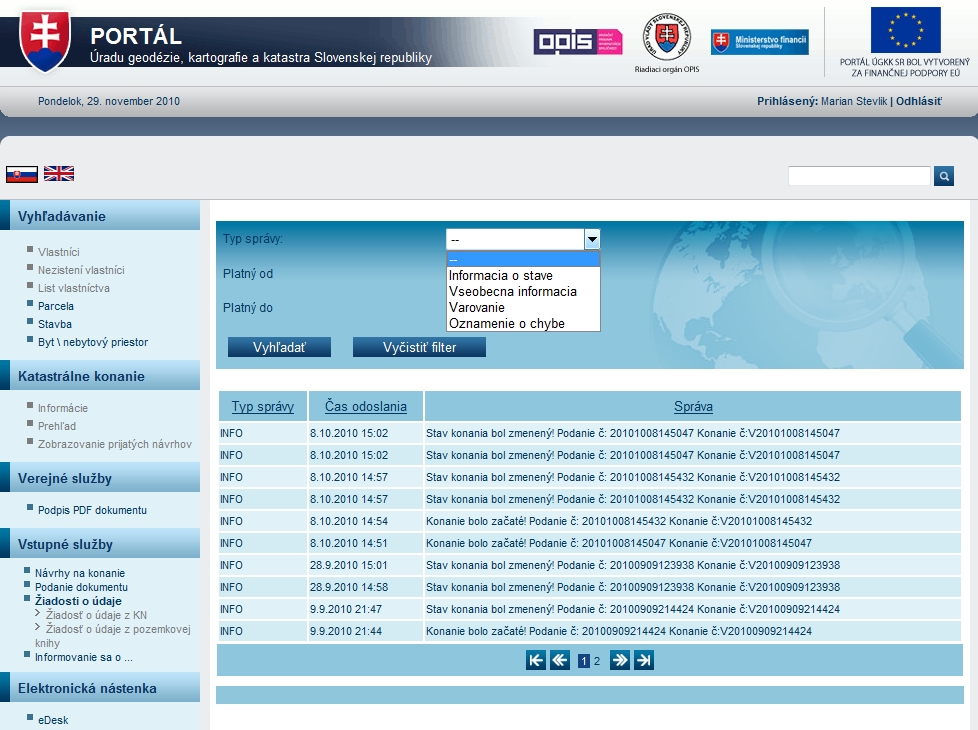 TVORÍME VEDOMOSTNÚ SPOLOČNOSŤ
Európsky fond regionálneho rozvoja
[Speaker Notes: eDesk – komunikacia Rezortu s pouzivatelom – zasielaju sa vsetky spravy o konaniach, ziadostiach a podobne.]
Ukážka služby Návrh na vklad
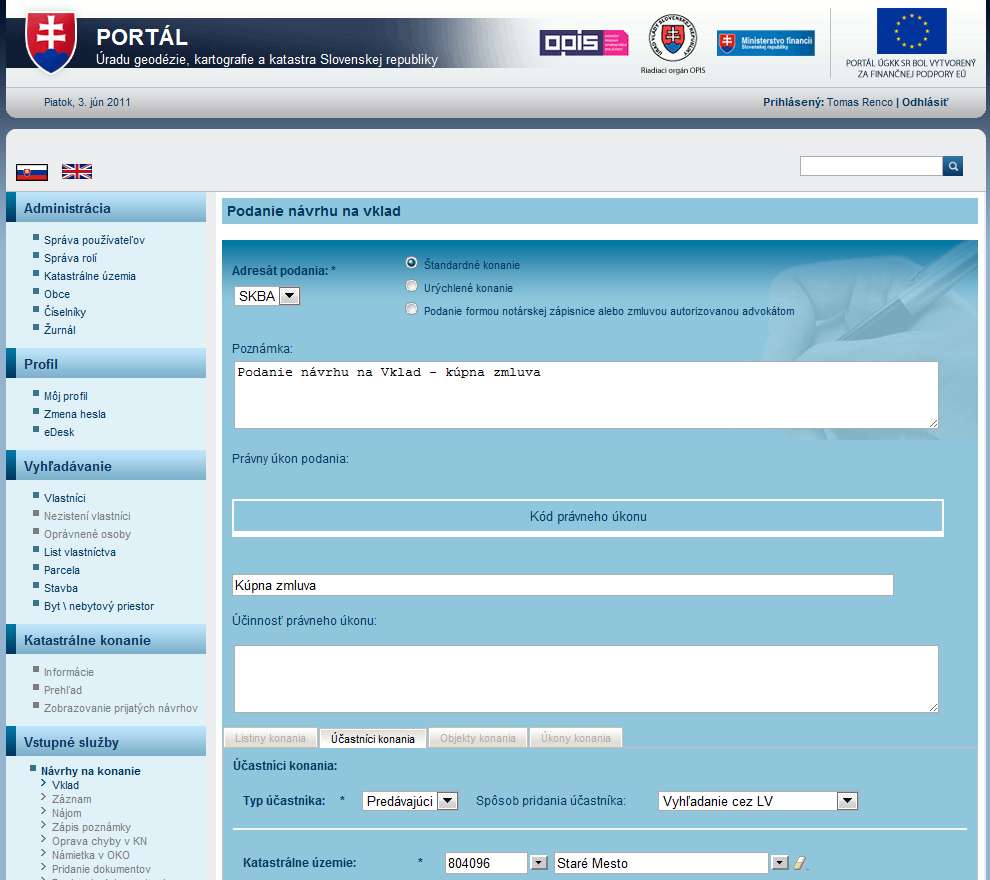 TVORÍME VEDOMOSTNÚ SPOLOČNOSŤ
Európsky fond regionálneho rozvoja
Mapová časť portálu
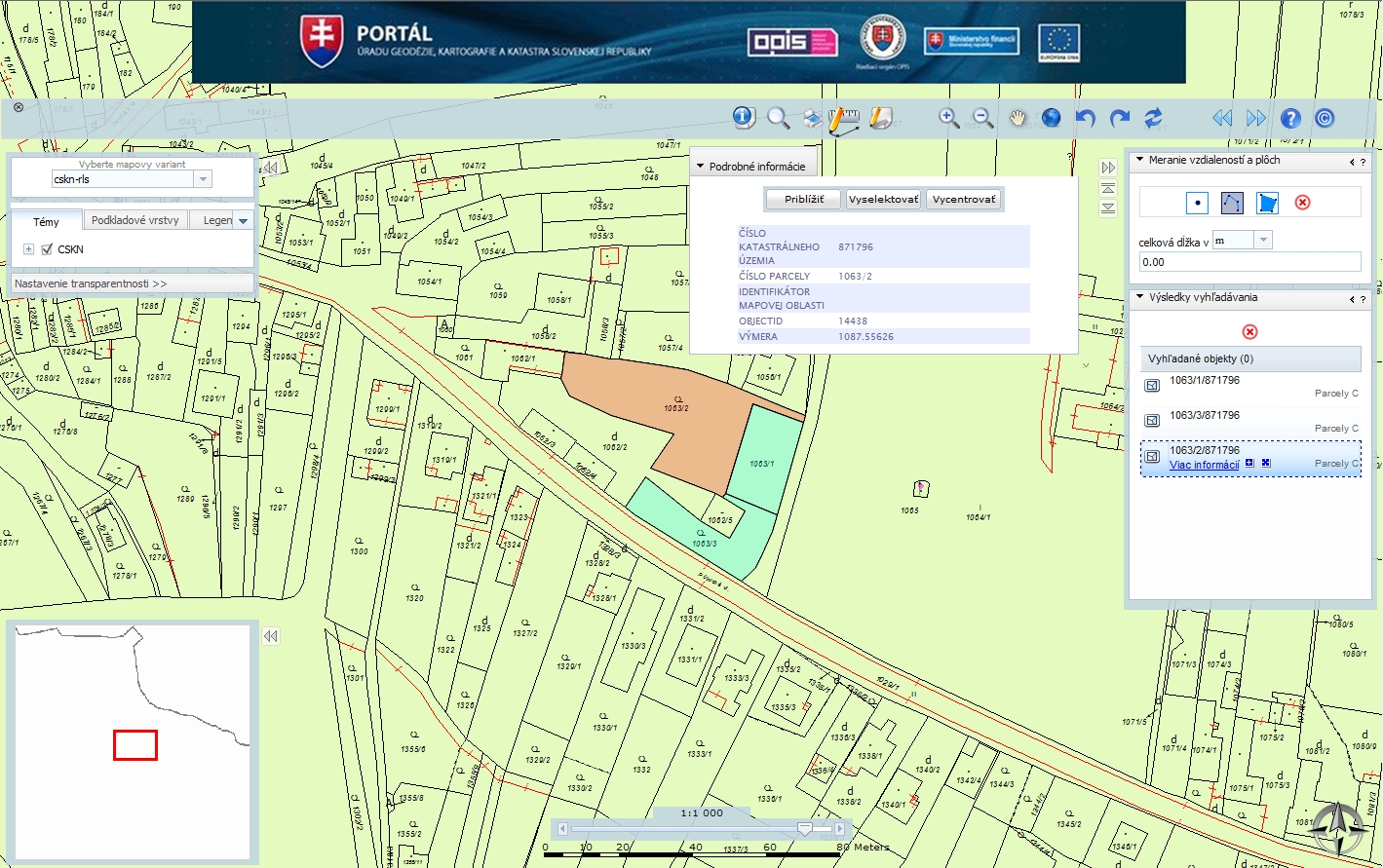 Envirofórum 2011
20
Kombinácia mapových vrstiev ZBGIS a ESKN
Mapa KN
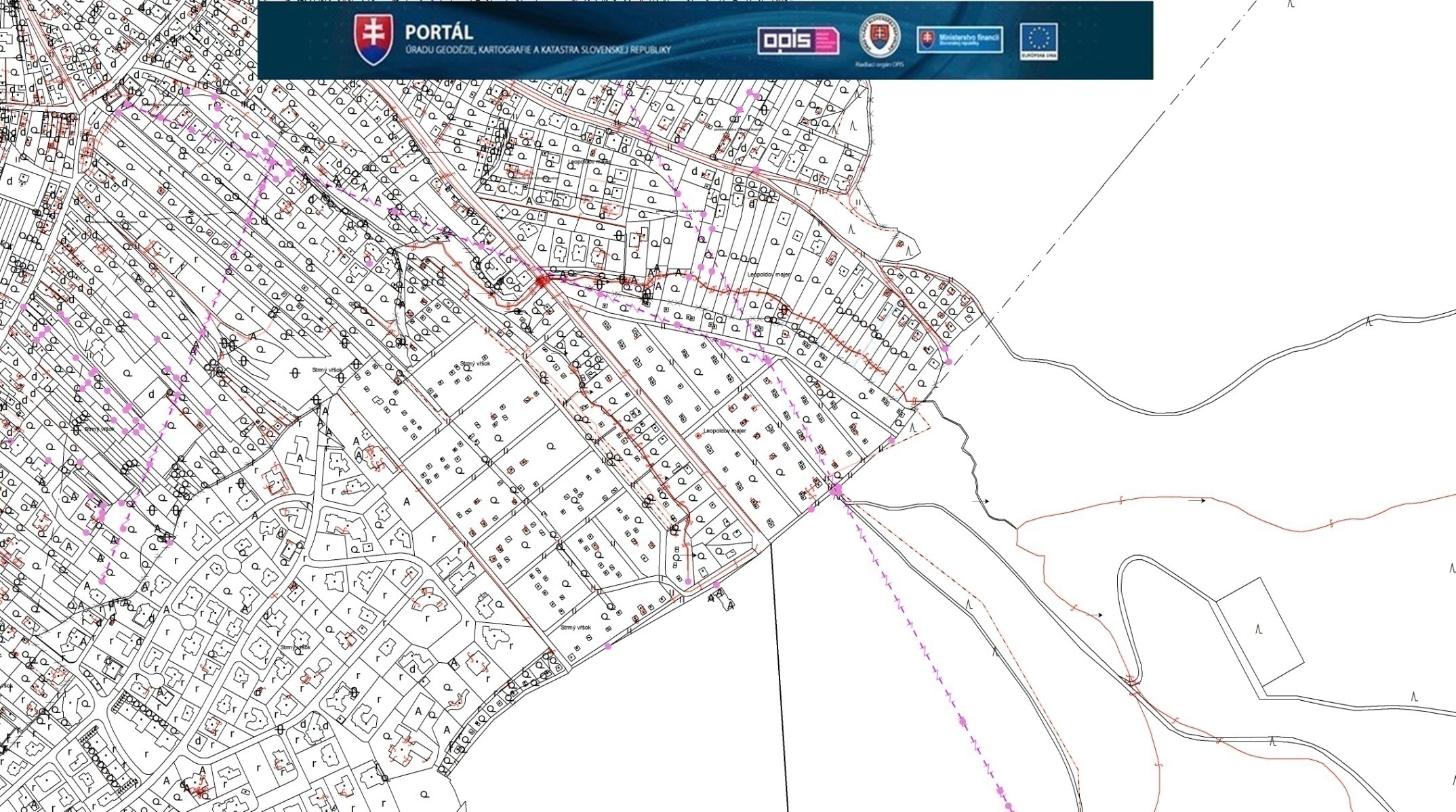 TVORÍME VEDOMOSTNÚ SPOLOČNOSŤ
Európsky fond regionálneho rozvoja
[Speaker Notes: Kombinacia ZBGIS a KN: zdrojova mapa KN]
Kombinácia mapových vrstiev ZBGIS a ESKN
Mapová vrstva ZBGIS (publikovaná WMS vrstva)
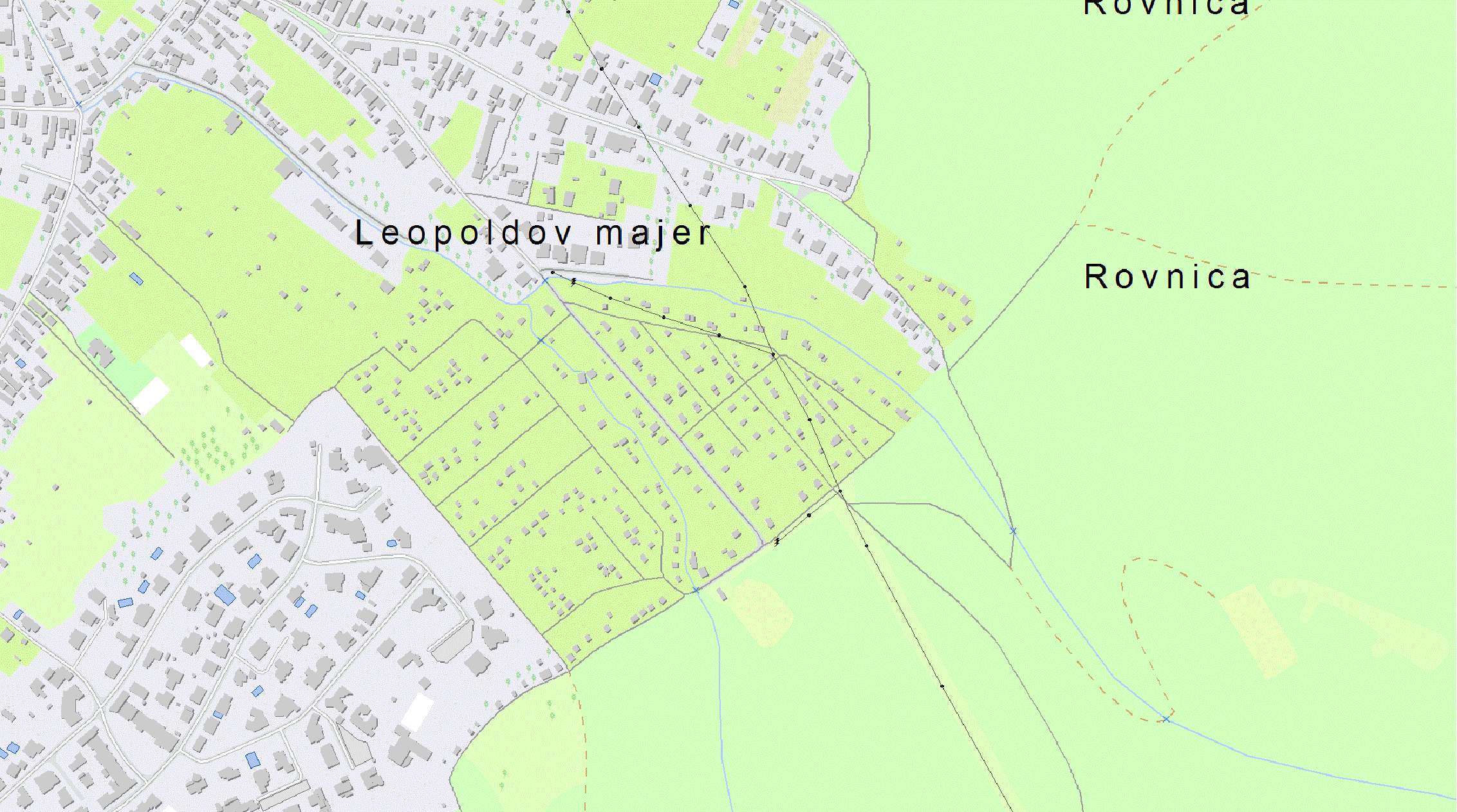 Envirofórum 2011
22
[Speaker Notes: Kombinacia ZBGIS a KN: zdrojova mapa ZBGIS]
Kombinácia mapových vrstiev ZBGIS a ESKN
Kombinácia mapy KN a ZBGIS
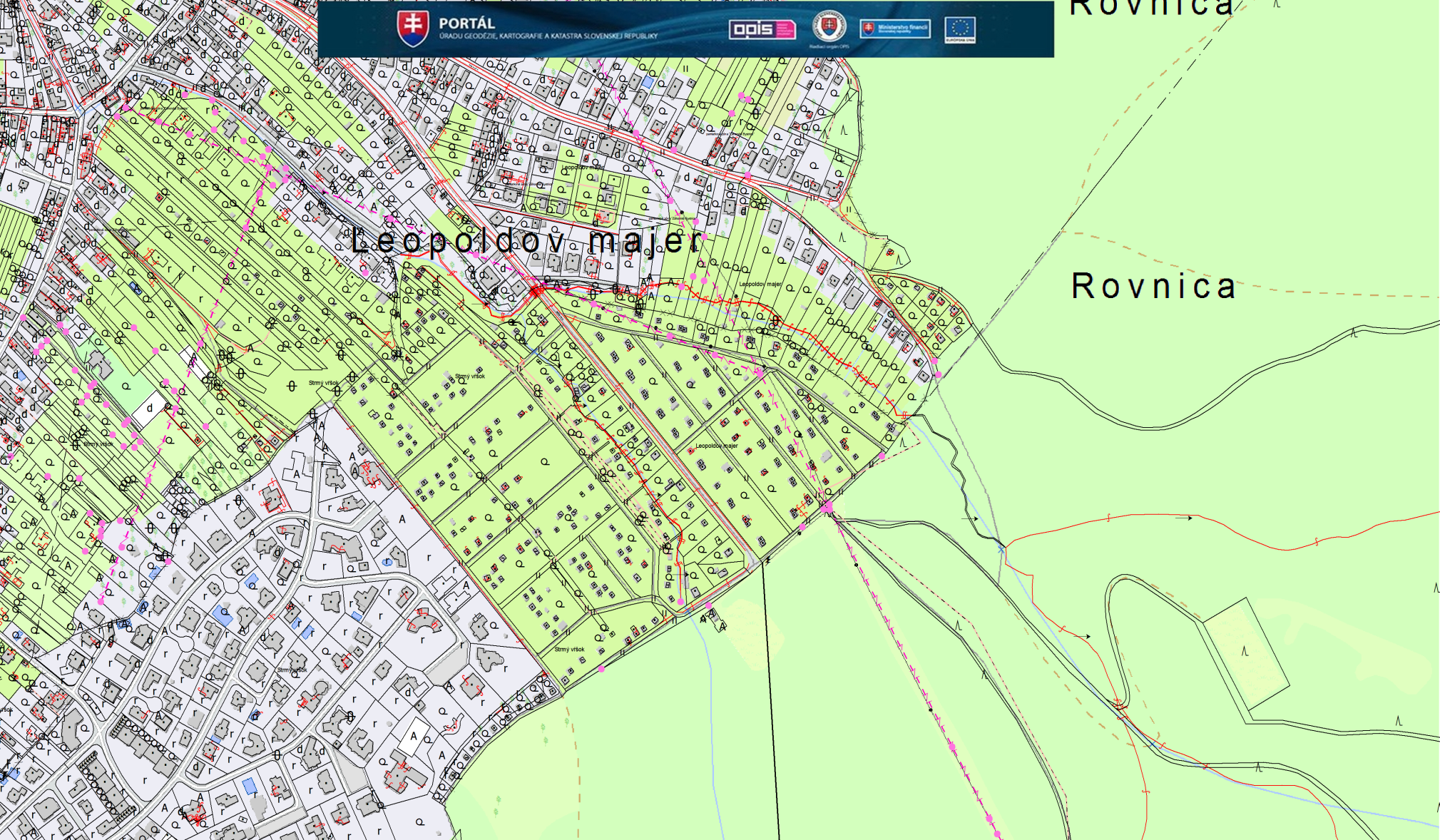 Envirofórum 2011
23
Ďakujeme za pozornosť
TVORÍME VEDOMOSTNÚ SPOLOČNOSŤ
Európsky fond regionálneho rozvoja